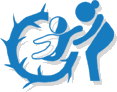 Impact India Foundation Community Health Initiative
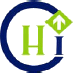 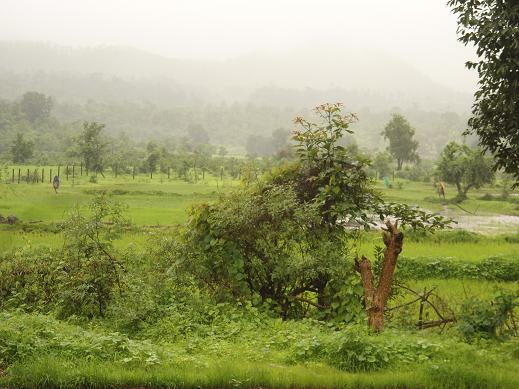 Parali Primary Health Centre, Wada, Thane District, Maharashtra
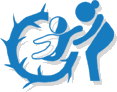 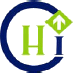 Impact India Foundation Community Health InitiativePopulation: 60,000, mainly Tribals
Activities
April 2012 to July 2013
Community Capacity BuildingSoul of the Project
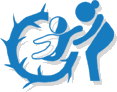 Impact India Foundation Community Health Initiative
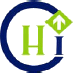 Information Education and Communication (IEC)
Why?
Limited health knowledge in tribal population

Impact’s Role:
Educate and motivate local community and adolescents 
     1475 sessions & 47,072 attendees

Outcome:
Create Sustainability
Community should not have to rely on NGOs in the future
Impact India Foundation Community Health Initiative
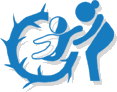 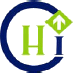 Village Health Committees (VHCs)

Why ? 
Participation and monitoring of village health activities

Impact’s role
  Sensitize community on Government health programmes
    and infrastructure 

Outcome 
- 26 VHCs functioning 
- Creation of  sustainability; establishing community-based monitoring  
  Community should not have to rely on NGOs in future.
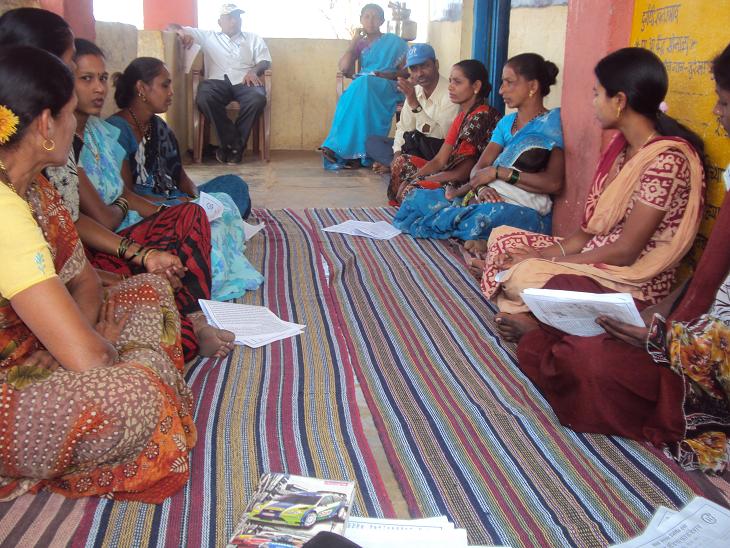 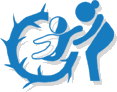 Impact India Foundation Community Health Initiative
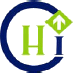 School Health Monitor Programme      Screened  children around 5980 children  weekly  by  598 school heath monitors
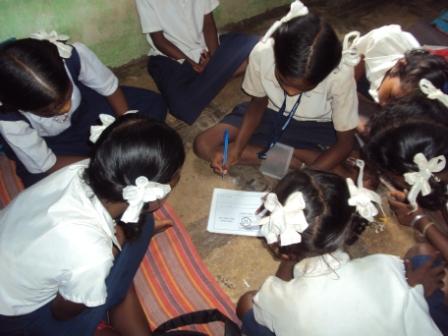 Why?
Increase awareness on health and  basic hygiene 
in children

Impact’s role
Organizing and educating caregivers (Teachers, Parents, Anganwadi Sevikas)
Distribution of  materials

Outcome
Health and  hygiene awareness leads to significant 
health improvement.
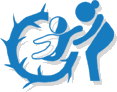 Impact India Foundation Community Health Initiative
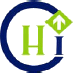 Anemia prevention mission- Hb Estimation
Why?
Low Iron causes disability
60% girls with Haemoglobin (Hb) less than 
10 g/dl at screening.

Impact’s role
      Awareness, De-worming, Hb estimation (2878  girls)
      Supply & consumption of IFA tablets, 
     Nutritional advice; Promotion of Home Gardens 
      (Seeds distributed 360 families)

Outcome
Increased Hb in potential mothers, decline in 
Anemia;
Lower disability in their newborns;
Healthy future generations.
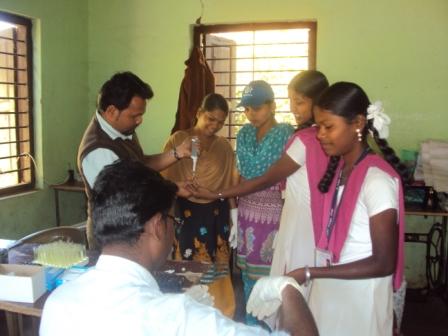 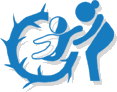 Impact India Foundation Community Health Initiative
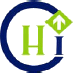 Scale Up Nutrition (SUN)  
Why ? 
       Adequate nutrition during pregnancy and the first two years of child is  vital. 

Impact’s role
       Ante Natal Care,  Anemia correction, Diet counseling.
       Promotion of ‘Take Home Rations’ consumption, Promotion of exclusive breast-feeding, Counseling on weaning.

Outcome 
       Healthy age-related development of child.
       Increased immunity, less disability, multiple positive benefits
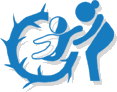 Impact India Foundation Community Health Initiative
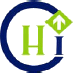 Baby Wrap project  
Why?
       Prevent hypothermia in new born; promote
       awareness on neo natal care  

Impact’s role  
       Supply  baby wrap to pregnant woman 
       in  third trimester (934 baby wraps supplied); 
       promotion of institutional deliveries

Outcome 
       Reduce  infant mortality and morbidity
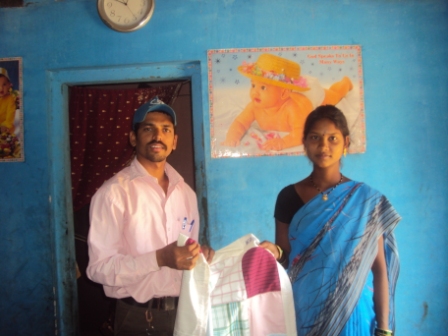 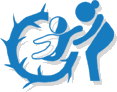 Impact India Foundation Community Health initiative
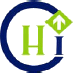 Rubella Immunisation
Why ?
       German Measles also 
       causes disability in newborn

Impact’s role 
       Create community awareness on 
       Immunisation; Availability of vaccine 

Outcome 
       200 adolescent girls vaccinated free of cost; with more to go. 
       Prevention of congenital disabilities
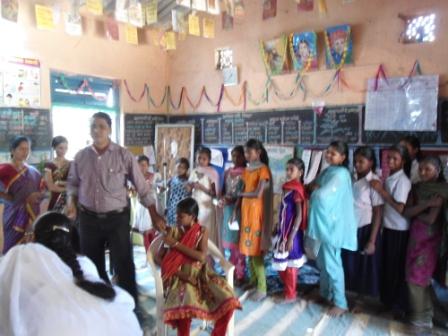 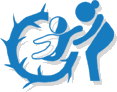 Impact India Foundation Community Health Initiative
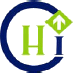 Curative
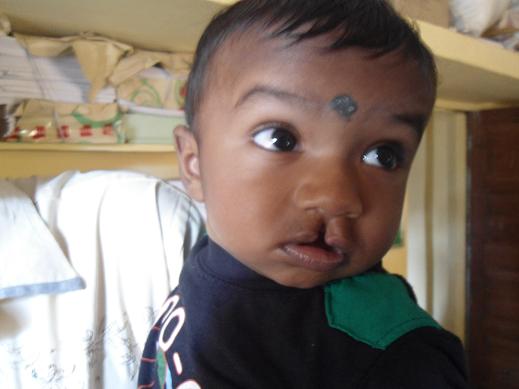 Before & After 
Cleft  Lip Surgery
Why ?
       Reduce existing disability 

Impact’s role 
      Identify cleft and cataract cases and 
      physically challenged.
      Correction of disability at apex hospitals  
      (130 persons availed services )

Outcome
      Disabled  brought  into social stream
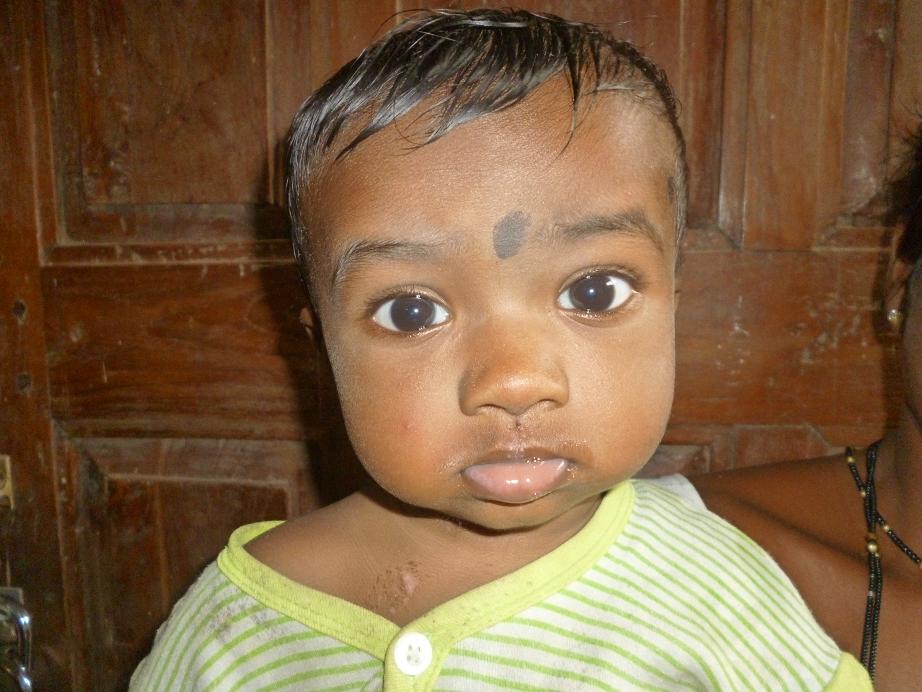 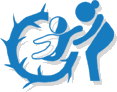 Impact India Foundation Community Health Initiative
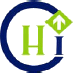 Toy Bank
Why?
       To develop interest in learning 
        among children; promote curricular and 
        social skills through games 

Impact’s role
       Partner with Toy bank 
      (5 Schools covered, 206 toys supplied)  

Outcome 
       Enjoyable method of learning; well accepted by children and school authorities
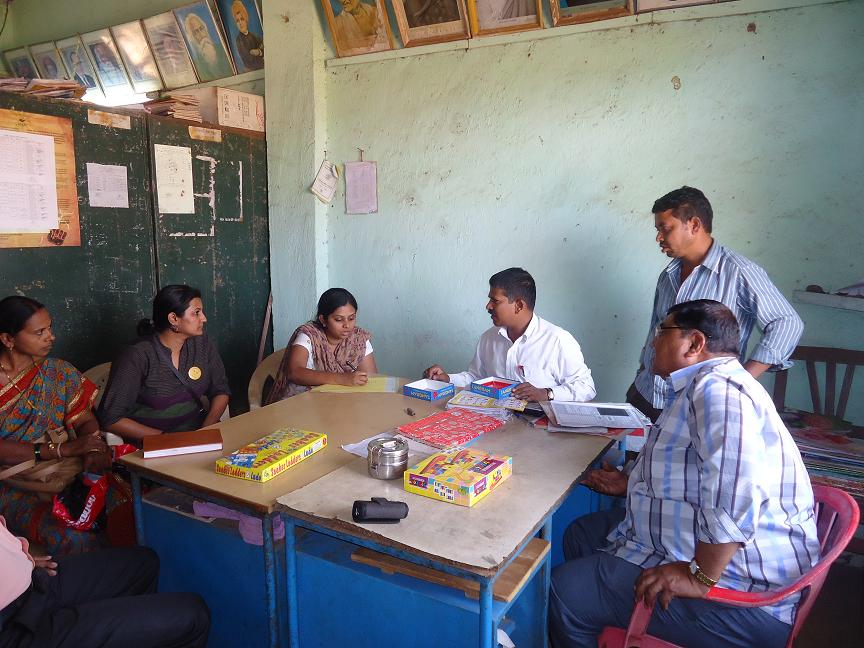 Impact India Foundation Community Health Initiative
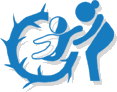 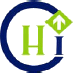 Promotion of institutional childbirths
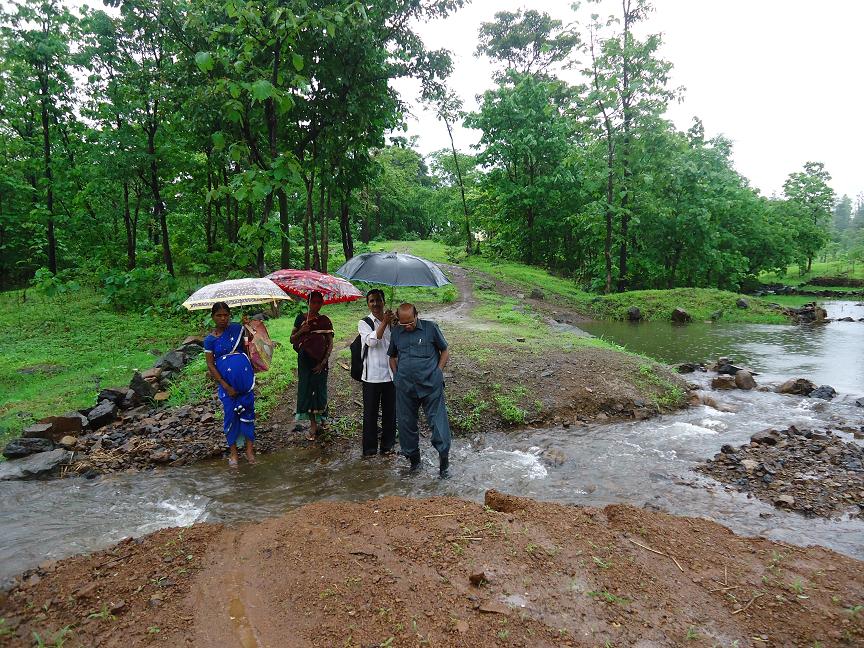 Why ?
       Reduce IMR & MMR, prevent disability 
       Prevent morbidity in mothers

Impact’s role 
       Increase community awareness on advantages of
       hospital deliveries and disadvantages and risks of home deliveries;
       Motivate pregnant woman and decision makers by frequent counselling in remote
       areas;
       Facilitation of transport,  function as care taker 

Outcome
        Institutional deliveries- 1122/1348 (83%)
       Deliveries in PHC Parali- 2011-12 =90, 2012-13=124 ( IPHS sanction reverted)
       Safe deliveries, timely referrals of high-risk  pregnancies 
      Reduce IMR, MMR and avoid morbidity in mother & child .
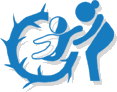 Impact India Foundation Community Health initiative
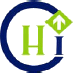 Immunisation
Why ?
       Prevent disease rather than deal
        with consequences; 
        Promote herd immunity 
Impact’s role 
      134 Community Capacity Building sessions per month 
       to ensure community participation in immunisation;
       Identify and motivate defaulters
Outcome 
       Increase number of people immunized (95% coverage)
       Prevent disease and disability
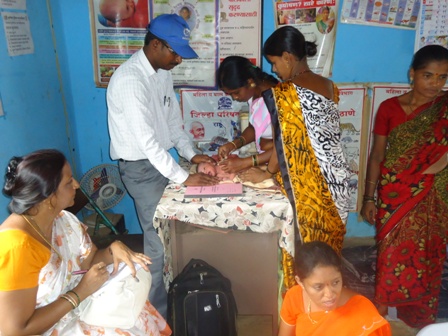 Impact India Foundation Community Health Initiative
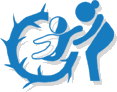 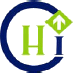 Ante Natal & Post Natal Care
Why ?
       Crucial to life long health 
       Prevent  disabilities -  Clefts, Spina Bifida and 
       Low Birth Weight babies prone to ill health

Impact’s role 
      Conduct 134 sessions  per month,
      Educate women on pregnancy, child birth 
      and childcare;
      Diet counselling;
      Ensure women seek medical help if needed

Outcome 
      Lower infant and Maternal mortality; 
      Less disability
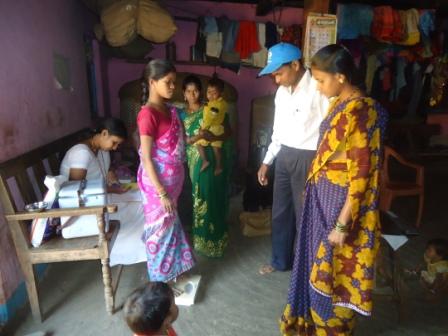 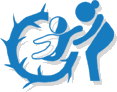 Impact India Foundation Community Health Initiative
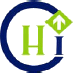 Visitors
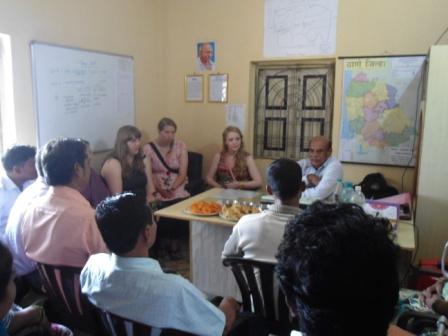 Why ?
 Communicate field-based strategies,
  learn international methods

Impact’s role 
	Welcome, facilitation of  programme visits, guide medical electives and interns 

Outcome  
       Feedback, suggestions, learnings, promotions and donations
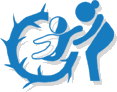 Impact India Foundation Community Health Initiative
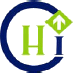 Challenges
Local migration:  Large -scale  migration in search of livelihood, after harvest. 
Non availability of electricity: Restricts  presentation of videos / slide shows . This detracts from the holistic  education experience; 
      Upload of field data to an electronic system is a challenge. 
False reporting:  Government field staff  misreport data.  E.g- Noting home deliveries as hospital deliveries, Maternal  deaths as normal deaths, short life births as still-births. See figures below:
                                                        
                                                                            
                                                                              Cont…
Contd …
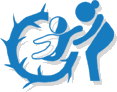 Impact India Foundation Community Health Initiative
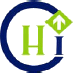 Challenges
Areas without roads and electricity      45 Villages /Padas (hamlets) in remote rural areas hamper health progress

Motivation of Govt. staff to complete assigned work on regular basis, including tracking of drop-out beneficiaries

Attendance of Govt. staff  such as ASHAs, at healthcare orientation sessions by IIF continues  to be poor due to lack of provision of TADA

Capacity Building of Government  to internalise and prioritise CHI programmes is an uphill task.   
Contd……
Impact India Foundation Community Health Initiative
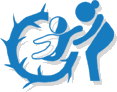 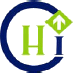 Challenges
Motivating Government to  personally  interact with locals
      Merely distributing  pamphlets is not an IEC activity. 
      Community capacity  building programme sessions are not built into the Govt. 
      health system.

Superstitions, societal & traditional pressures about health care continued to persist and are resistant to change
 
Community’s feeling of helplessness in demanding better health care services from the Government. 
    (26 empowered Village Health Committees demonstrate this can be overcome!)
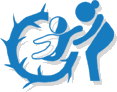 Impact India Foundation Community Health Initiative
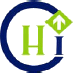 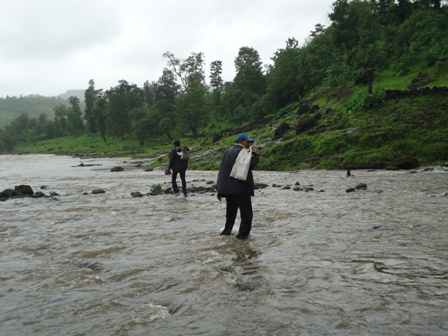 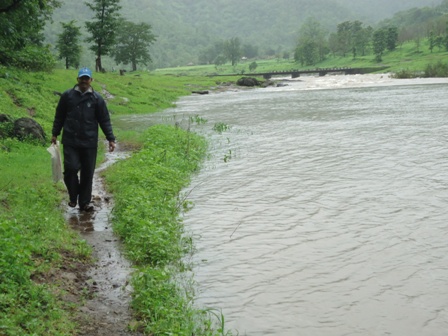 Thank You !
CHI staff traversing long distances, through flooded streams, to track pregnant and new mothers at Bhagatpada, Ujjaini Sub Centre, Wada.